Resource materials, lesson plan
Resource materials
whole range of useful resource materials available nowadays: pictures, drawings, video materials, recordings, computer games, posters, picture postcards, flashcards, toys, extracts from newspapers and magasines, cd-s
the question – whether to use authentic or adapted materials – with lower level students, adapted materials are better
most widely used – the coursebook
the content of the cb should be compatible with the content of the syllabus
teachers can rely on well-organised selection of appropriate and versatile language input, such as dialogues, texts, grammar and vocabulary exercises, illustrations, suggestions for speaking practice
modern coursebooks - aimed at developing all language skills, come with accompanying teacher’s books and CDs
Choosing the coursebook:
The price
Add-ons and extras (workbook)
Design
Instructions
Methodology (what kind of learning/balance between study and activity)
Syllabus
Skills
Topics
Cultural appropriacy
Teacher’s guide
Even when using the best coursebook, if it is followed too strictly and used as the only resource material, there is a danger of getting ’locked’ into the book!
Lesson planning
essential, particulary for novice teachers
the teacher should have a very clear idea of what their goals are and what the students are expected to achieve
important: the selection of activities and the appropriate sequencing
the beginning – a warm up activitity (a few minutes)
the end – revision, summary, giving homework
the middle part – usually PPP (presentation, practice, production)
not all the three have to be done during one class
the order can be altered
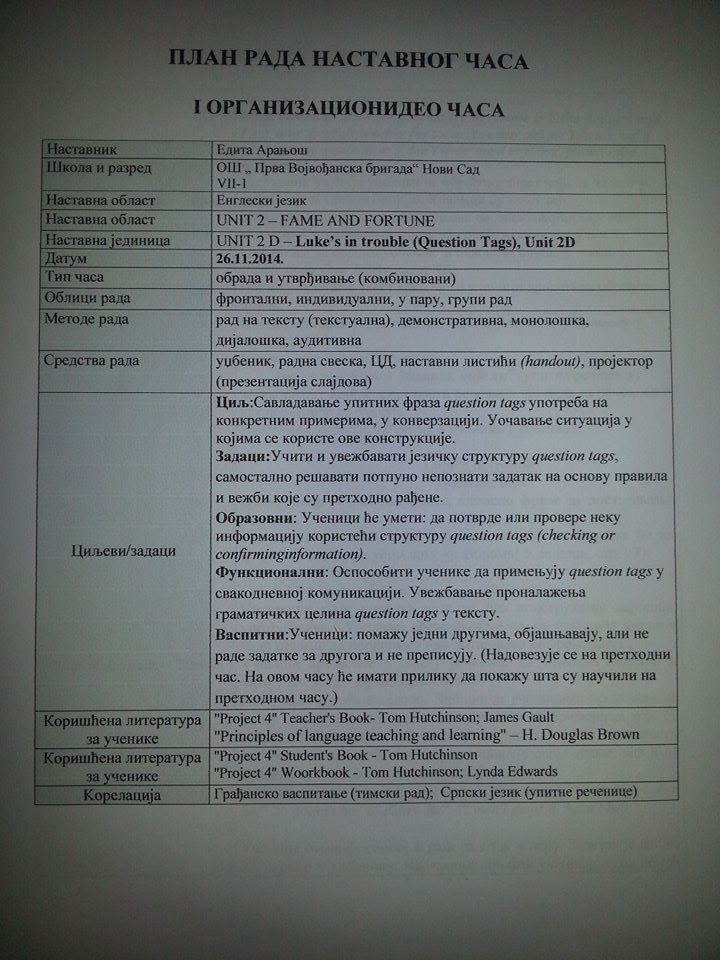 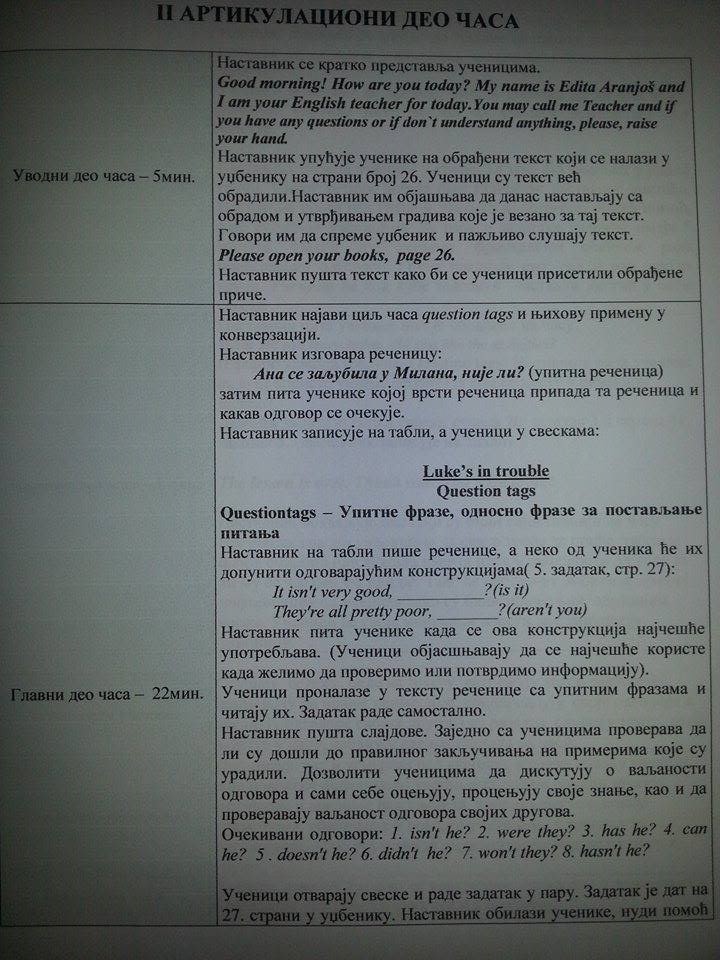 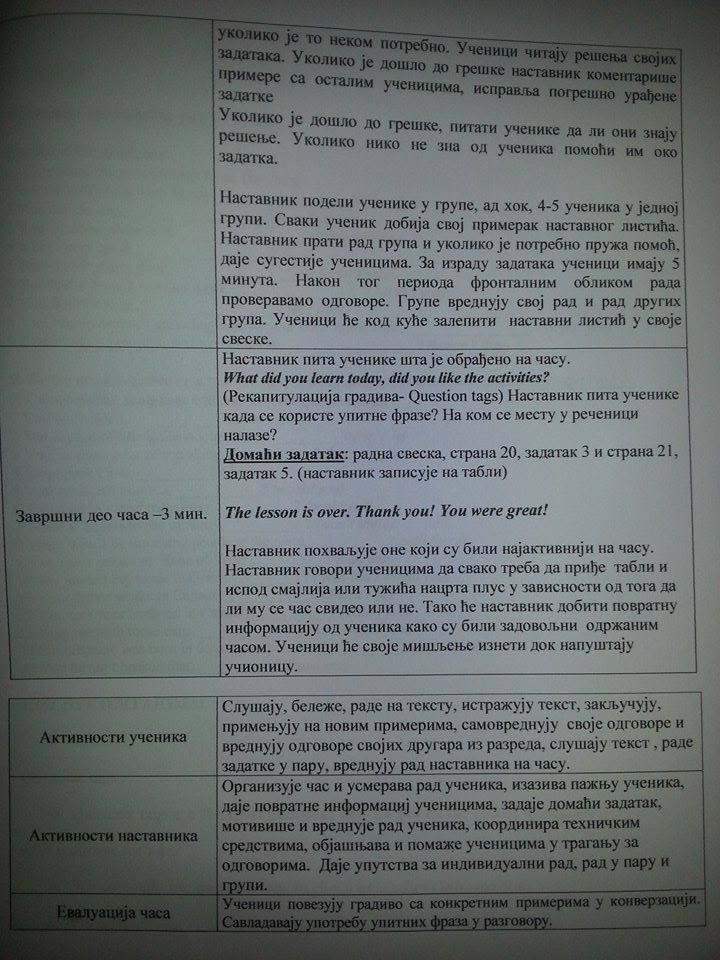 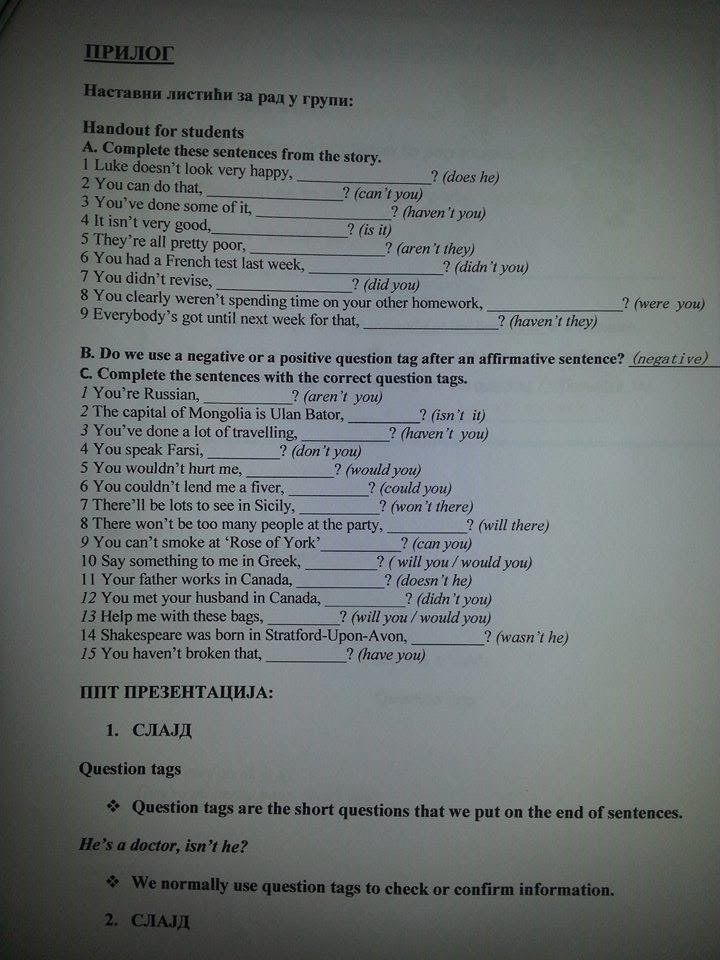 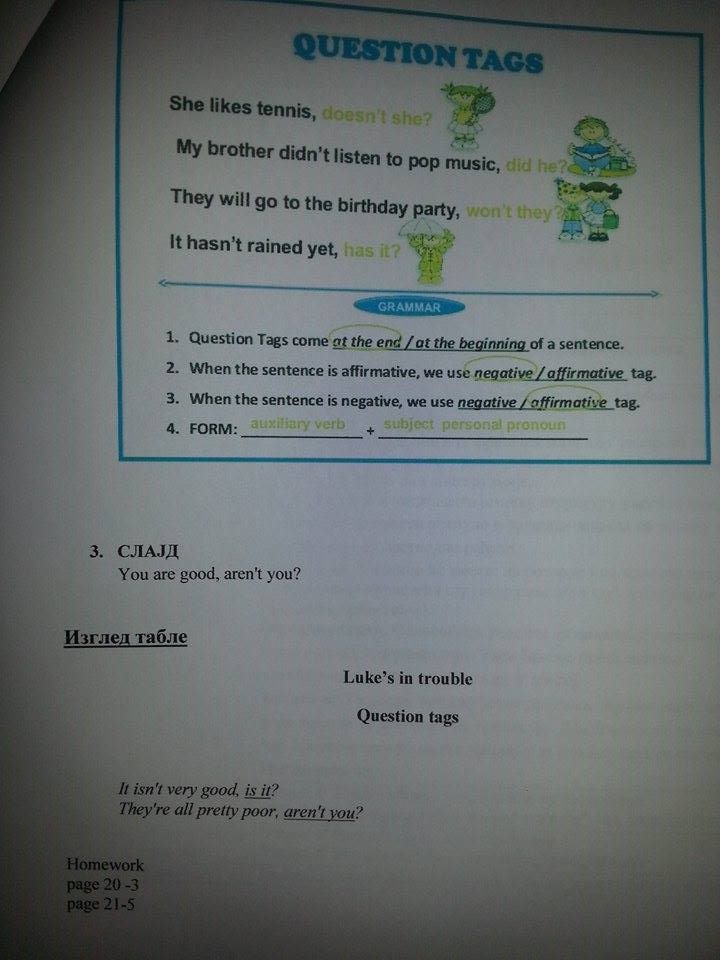